Exercise 5.13
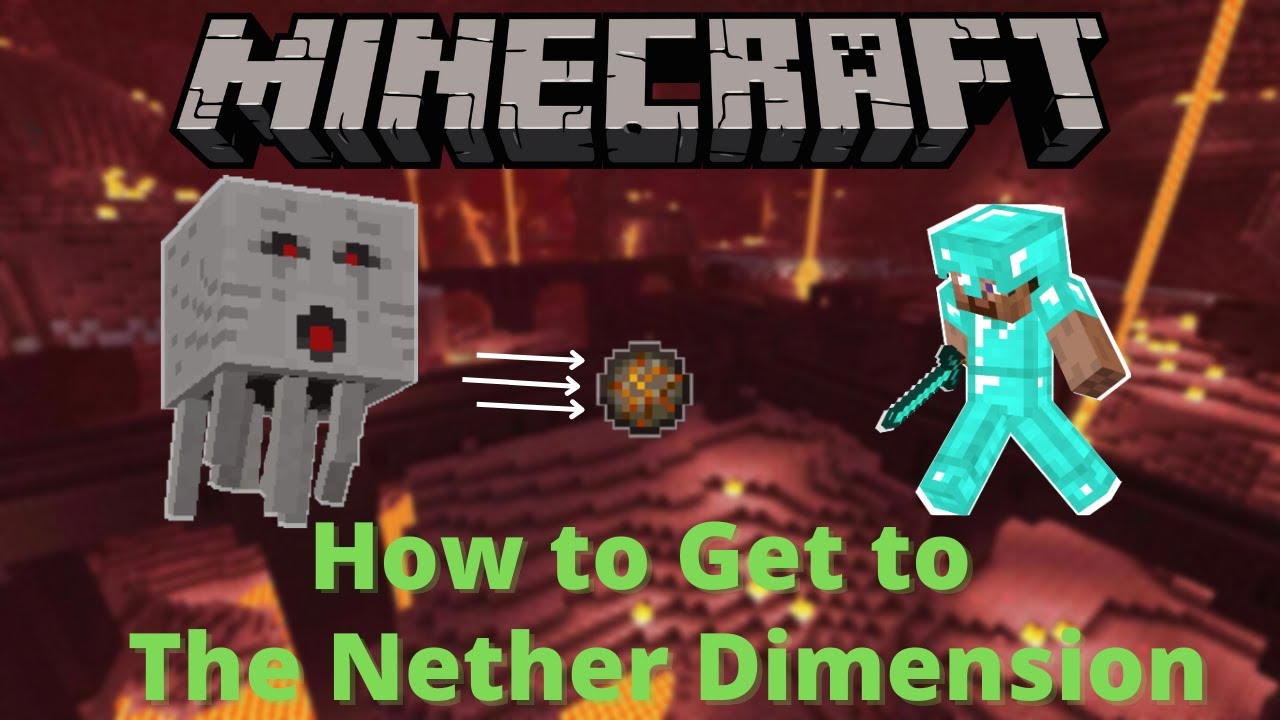 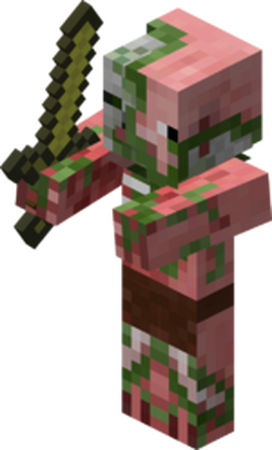 Created by: Leon Lee (’23)
Edited by: Maggie MacNeel (‘24), Dennis Wu ('25)
Given Parameters
Formal Method
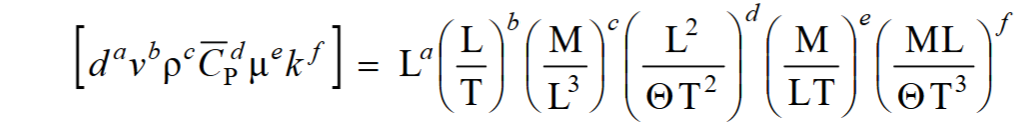 Choosing our Core Variables
All Dimensions of the system must be represented by the core variables.
The core variables must not form a dimensionless group.
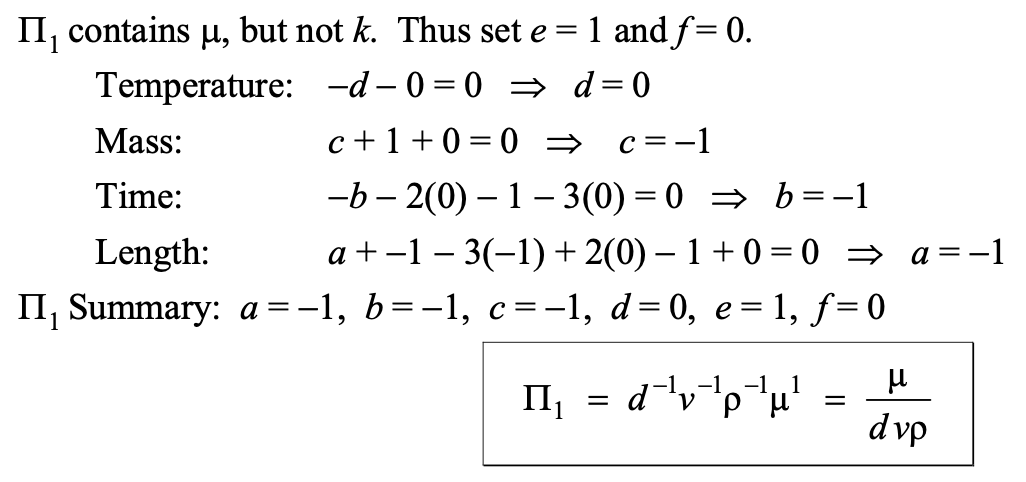 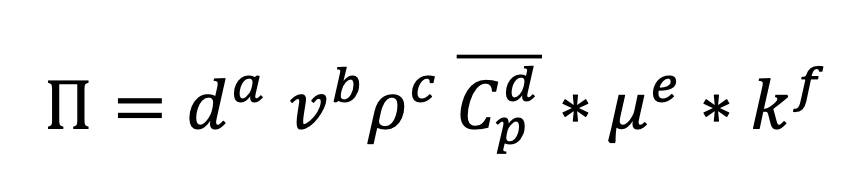 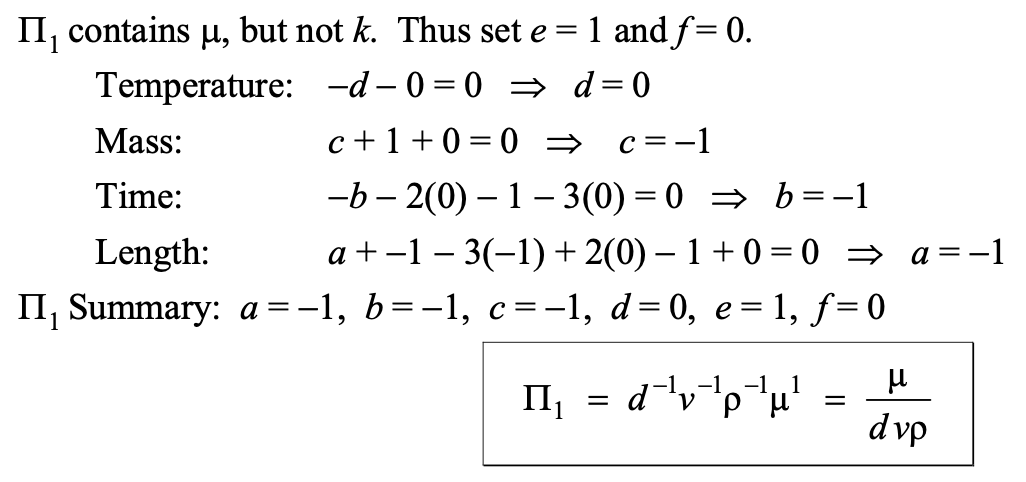 ✓
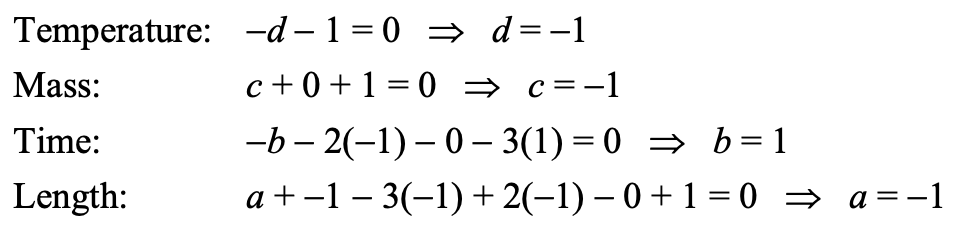 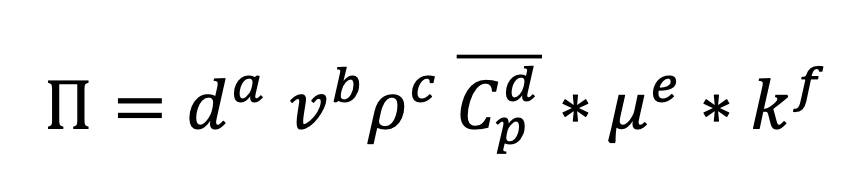 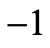 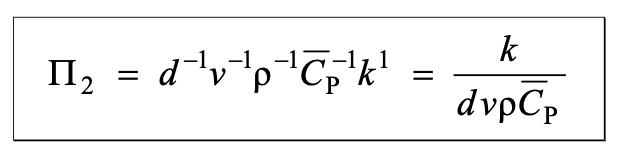 ✓
Another method for math lovers…
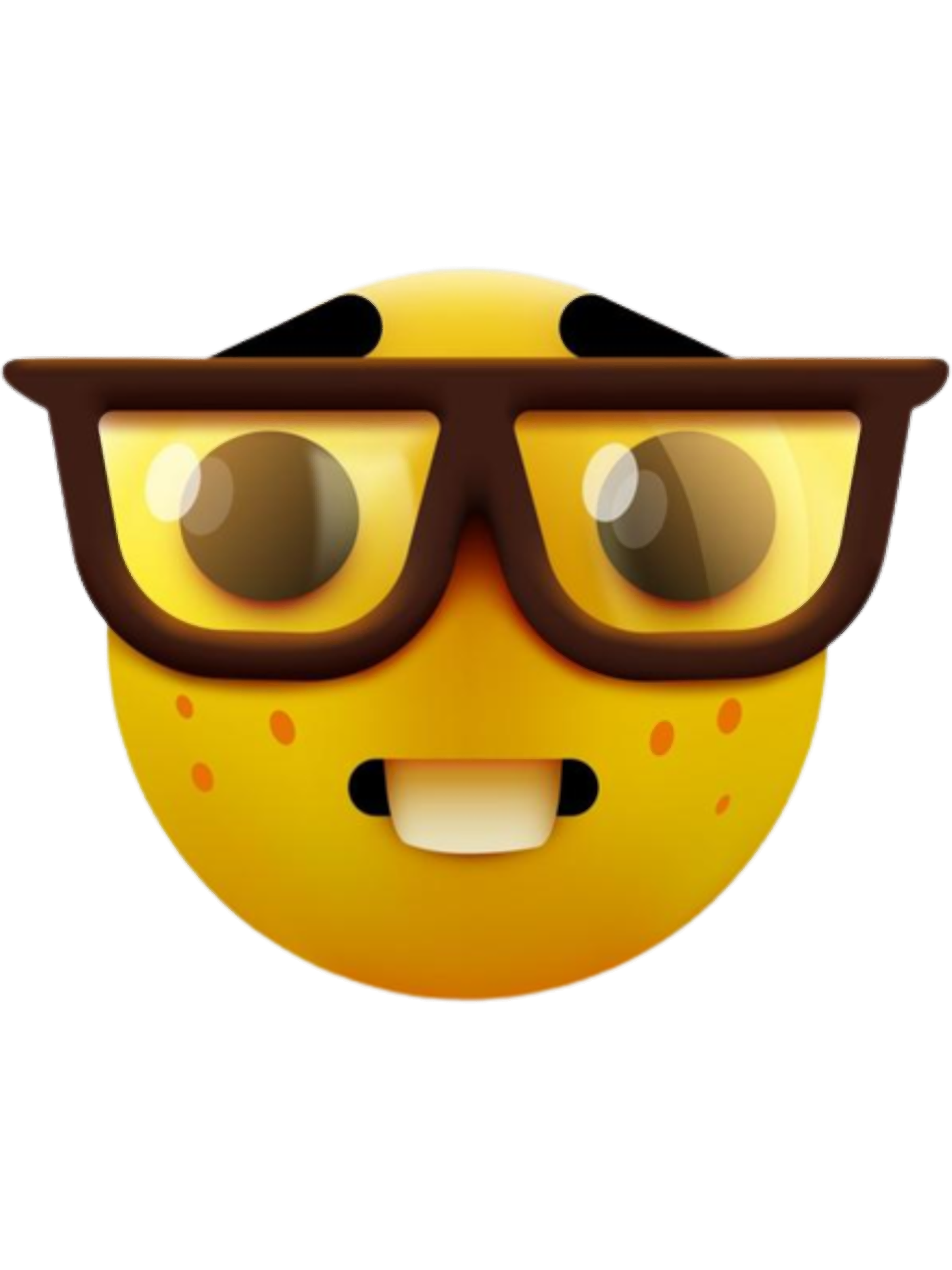 Let’s look back at our original system of equations:
RREF
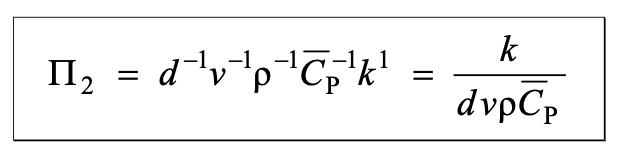 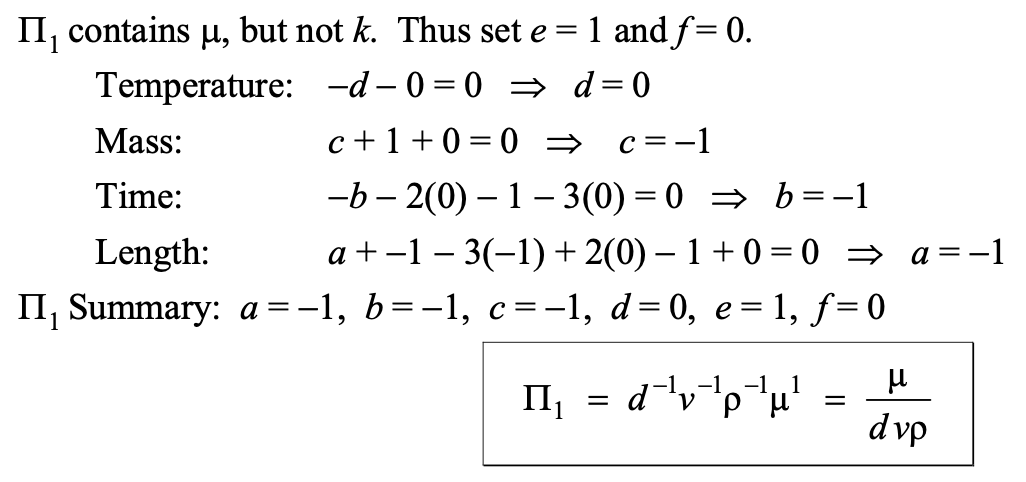 Key Takeaways